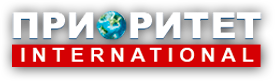 Экологическая   и   промышленная
безопасность
СОРБЕНТЫ НЕФТЕПРОДУКТОВ С-ВЕРАД®
СОРБЕНТЫ НЕФТЕПРОДУКТОВ  С-ВЕРАД®
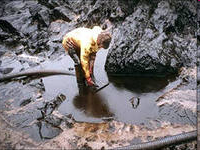 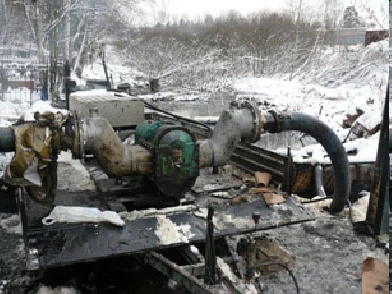 Очень часто в местах оборота нефтепродуктов (автобазах, складских терминалах, в портах, ремонтных участках, нефтебазах, нефтепромыслах) сложно, а порой и невозможно обеспечить слив топлива без протечек.
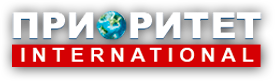 Экологическая   и   промышленная
безопасность
СОРБЕНТЫ НЕФТЕПРОДУКТОВ  С-ВЕРАД®
После разгрузки, самым оптимальным решением, с точки зрения промышленной безопасности, будет оперативный сбор разлитого топлива или токсичной жидкости.
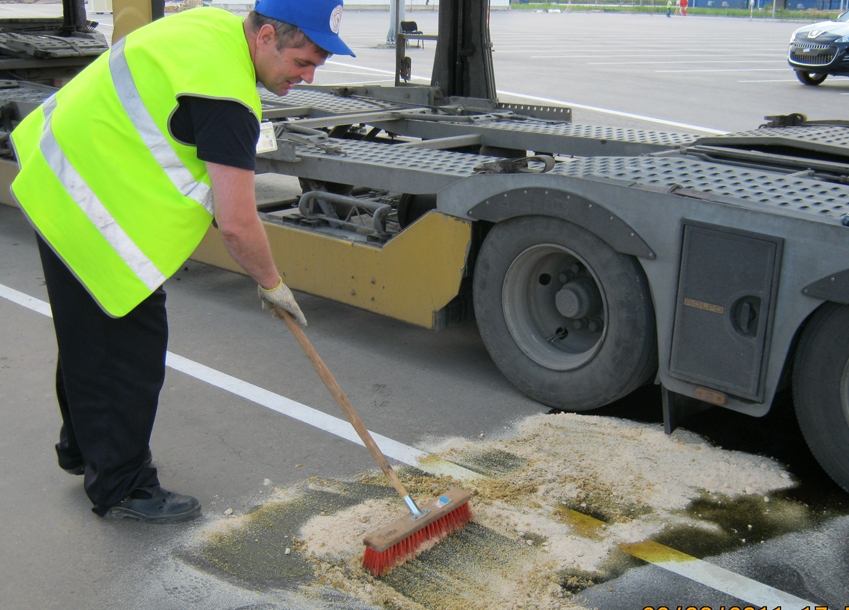 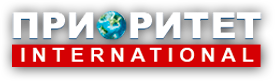 Экологическая   и   промышленная
безопасность
СОРБЕНТЫ НЕФТЕПРОДУКТОВ  С-ВЕРАД®
Сорбент нашего производства 

С-ВЕРАД®

имеет сертификат соответствия 
ГОСТу 12.1.044-89 и относится к
 «Группе негорючие (НГ)», 

может наноситься распыляющим оборудованием, причем не разносится ветром, так как имеет средний вес порядка 100 кг на м куб и не прилипает к нефтесборному оборудованию.
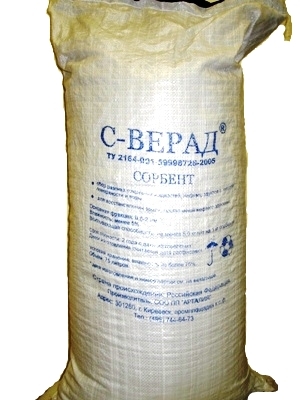 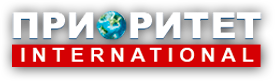 Экологическая   и   промышленная
безопасность
СОРБЕНТЫ НЕФТЕПРОДУКТОВ  С-ВЕРАД®
Сорбент С-ВЕРАД® 
предназначен для сбора аварийных разливов нефтепродуктов:
с твердых поверхностей; 
с поверхности земли и воды;
утилизация нефтешламов;
восстановление земли, испорченной нефтепродуктами.
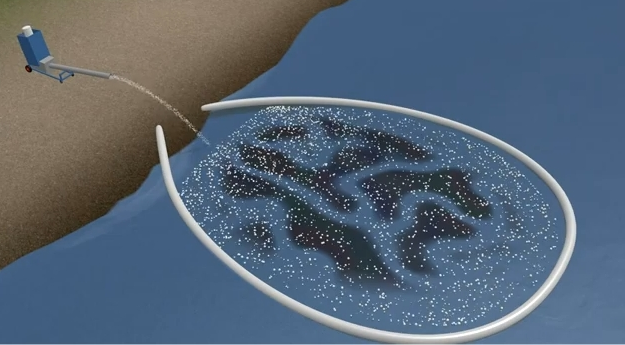 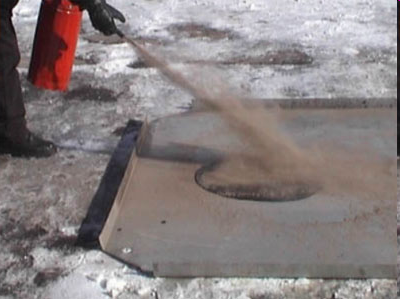 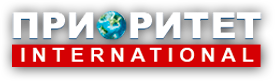 Экологическая   и   промышленная
безопасность
СОРБЕНТЫ НЕФТЕПРОДУКТОВ  С-ВЕРАД®
ПРЕИМУЩЕСТВА
химически стоек (не разрушается под воздействием кислот, щелочей, нефтепродуктов, сохраняя при этом впитывающую способность);
не горит (температура плавления 1200 °С) – пожаровзрывобезопасен;
не загрязняет систему подачи и топочное пространство сжигающего промотходы оборудования;
срок годности не ограничен;
не требует обязательного сбора после сорбции.
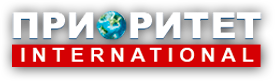 Экологическая   и   промышленная
безопасность
СОРБЕНТЫ НЕФТЕПРОДУКТОВ  С-ВЕРАД®
Минеральный (неорганический) сорбент 
С-ВЕРАД®БИО
Для восстановления (ремедиации) замазученной пропитанной нефтью и нефтепродуктами почвы, а так же для утилизации нефтешлама.
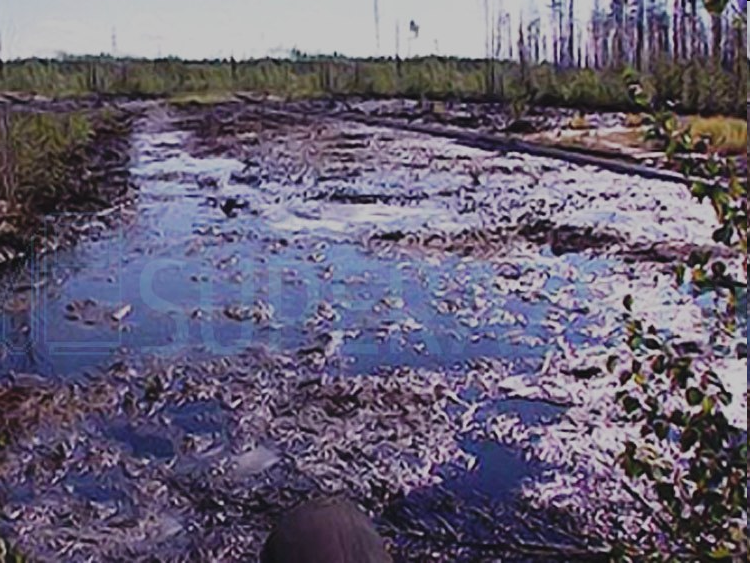 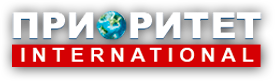 Экологическая   и   промышленная
безопасность
СОРБЕНТЫ НЕФТЕПРОДУКТОВ  С-ВЕРАД®
Использование  сорбента С-ВЕРАД®БИО    значительно ускоряет процесс деградации нефтезагрязнений, что очень важно для жёстких климатических условий крайнего Севера.

          


        Сорбент С-ВЕРАД БИО    
                 выпускается по 
ТУ 2164-001-59998726-2005.
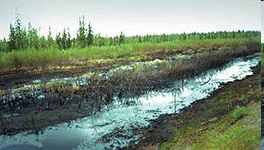 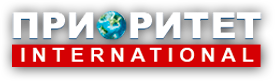 Экологическая   и   промышленная
безопасность
СОРБЕНТЫ НЕФТЕПРОДУКТОВ  С-ВЕРАД®
Краткие характеристики сорбента С-ВЕРАД®
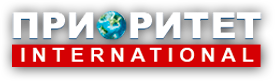 Экологическая   и   промышленная
безопасность
СОРБЕНТЫ НЕФТЕПРОДУКТОВ  С-ВЕРАД®
АРТАЛИЯ ПП (ООО) 

является единственным производителем 
сорбентов торговой марки С-ВЕРАД 
на территории РФ и стран ближнего зарубежья.

Все патентные права принадлежат производителю и разработчикам.
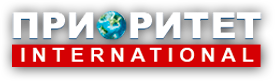 Экологическая   и   промышленная
безопасность
СОРБЕНТЫ НЕФТЕПРОДУКТОВ  С-ВЕРАД®
ООО «ПРИОРИТЕТ»
Торговый дом

(4872) 25-15-10 
                                      (495) 744-64-73
www.sverad.ru 
                                      www.cverad.ru

sale@sverad.ru
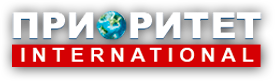 Экологическая   и   промышленная
безопасность